路加福音14:25-33 
有极多的人和耶稣同行。他转过来对他们说， 26 人到我这里来，若不爱我胜过爱自己的父母，妻子，儿女，弟兄，姐妹，和自己的性命，就不能作我的门徒。 27 凡不背着自己十字架跟从我的，也不能作我的门徒。
路加福音14:25-33 
28 你们那一个要盖一座楼，不先坐下算计花费，能盖成不能呢？ 29 恐怕安了地基，不能成功，看见的人都笑话他， 30 说，这个人开了工，却不能完工。 31 或是一个王，出去和别的王打仗，岂不先坐下酌量，能用一万兵，去敌那领二万兵来攻打他的吗？ 32 若是不能，就趁敌人还远的时候，派使者去求和息的条款。 33 这样，你们无论什么人，若不撇下一切所有的，就不能作我的门徒。
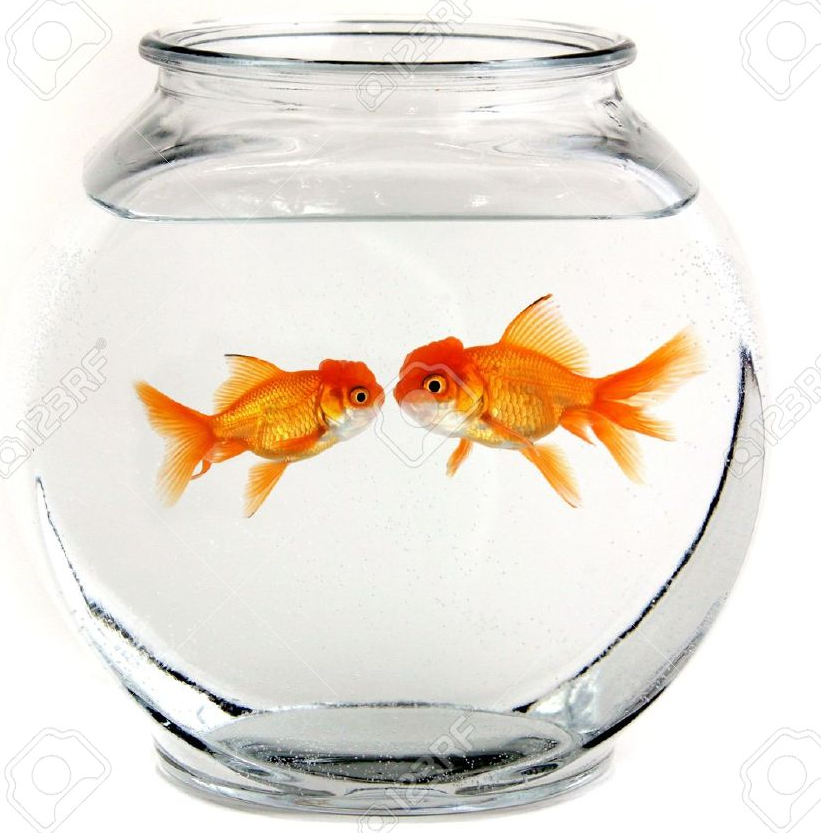 存受苦的心志 过相爱的生活
彼得前书  4：1-11
彼得前书4:1-6 1 基督既在肉身受苦,你们也当将这样的心志作为兵器. 因为在肉身受过苦的, 就已经与罪断绝了. 2 你们存这样的心, 从今以后, 就可以不从人的情欲, 只从神的旨意, 在世度余下的光阴. 3 因为往日随从外邦人的心意, 行邪淫, 恶欲, 醉酒, 荒宴, 群饮, 并可恶拜偶像的事, 时候已经够了. 4 他们在这些事上, 见你们不与他们同奔那放荡无度的路,  就以为怪毁谤你们.  5 他们必在那将要审判活人死人的主面前交账. 6 为此, 就是死人也曾有福音传给他们, 要叫他们的肉体按着人受审判, 他们的灵性却靠神活着.
彼得前书4:7-11 
7 万物的结局近了。所以你们要谨慎自守，儆醒祷告。 8 最要紧的是彼此切实相爱。因为爱能遮掩许多的罪。9 你们要互相款待，不发怨言。 10 各人要照所得的恩赐彼此服事，作神百般恩赐的好管家。11 若有讲道的，要按着神的圣言讲。若有服事人的，要按着神所赐的力量服事。叫神在凡事上因耶稣基督得荣耀。原来荣耀权能都是他的，直到永永远远。阿们。
A）存受苦的心志
1）用受苦的心志来武装自己

4:1 基督既在肉身受苦，你们也当将这样的心志作为兵器，因为在肉身受过苦的，就已经与罪断绝了。

“… …在肉身受过苦的，就已经与罪断绝了… ”是什么意思？
A）存受苦的心志
2）过合乎神旨意的生活

4:2你们存这样的心，从今以后，就可以不从人的情欲，只从神的旨意，在世度余下的光阴。
4:3因为往日随从外邦人的心意，行邪淫，恶欲，醉酒，荒宴，群饮，并可恶拜偶像的事，时候已经够了。
A）存受苦的心志
2a）那毁谤我们的所要面对的审判

4:4 他们在这些事上，见你们不与他们同奔那放荡无度的路，就以为怪毁谤你们。
4:5 他们必在那将要审判活人死人的主面前交账。

马太福音24:9-13“那时, 人要把你们陷在患难里, 也要杀害你们. 你们又要为我的名, 被万民恨恶.  10 那时, 必有许多人跌倒, 也要彼此陷害, 彼此恨恶.  11 且有好些假先知起来, 迷惑多人.  12 只因不法的事增多, 许多人的爱心, 才渐渐冷淡了.  13 惟有忍耐到底的, 必然得救.  ”
A）存受苦的心志
2a）那毁谤我们的所要面对的审判

4:4 他们在这些事上，见你们不与他们同奔那放荡无度的路，就以为怪毁谤你们。
4:5 他们必在那将要审判活人死人的主面前交账。

马太福音12:36“我又告诉你们，凡人所说的闲话，当审判的日子，必要句句供出来。”
约翰福音 5:22 “父不审判什么人，乃将审判的事全交与子。 ”
A）存受苦的心志
4:6a 新汉语译本: “因为福音也曾为此传给如今已死的人…”
2b）福音的目的
4:6a 为此，就是死人也曾有福音传给他们，
4:6b 要叫他们的肉体按着人受审判，他们的灵性却靠神活着。
4:6b 的对比
一方面好叫	  另一方面	In order that
他们…受审判	  他们…活着	They might be judged
按着人	  按着神		according to men
在肉体中	  在灵中		in regard to the body
				But live
					according to God
					in regard to the Spirit
B）过相爱的生活
3）警醒祷告 切实相爱
4:7 万物的结局近了。所以你们要谨慎自守，警醒祷告。
4:8 最要紧的是彼此切实相爱。因为爱能遮掩许多的罪。
4:9 你们要互相款待，不发怨言。
B）过相爱的生活
4）做神百般恩赐的好管家 荣神益人 
10 各人要照所得的恩赐彼此服事，作神百般恩赐的好管家。 
11 若有讲道的，要按着神的圣言讲。若有服事人的，要按着神所赐的力量服事。叫神在凡事上因耶稣基督得荣耀。原来荣耀权能都是他的，直到永永远远。阿们。
结论：存受苦的心志 过相爱的生活
1）用受苦的心志来武装自己
2）过合乎神旨意的生活
3）警醒祷告 切实相爱
4）做神百般恩赐的好管家 荣神益人
彼得前书有关受苦、苦难 或苦楚的经文
4:13	…你们是与基督一同受苦…you share Christ’s 	sufferings
4:15 	…不可有人因为杀人、偷窃、作恶、好官闲	事而受苦…let none of you suffer as a murderer, a 	thief, or evildoer, or a troublesome meddler
4:16 	…作基督徒受苦…suffer as a Christian
4:19	… 那照神旨意受苦的人…suffer according to the 	will of God
5:1 	…作长老、作基督受苦的见证…a witness of the 	sufferings of Christ
5:9 	…众弟兄也是经历这样的苦难…believers 	throughout the world is undergoing the same kind of 	sufferings
5:10 	…等你们暂受苦难之后 …after you have suffered 	a little while